Lesson topic: Tommy’s Birthday
The 2nd  form
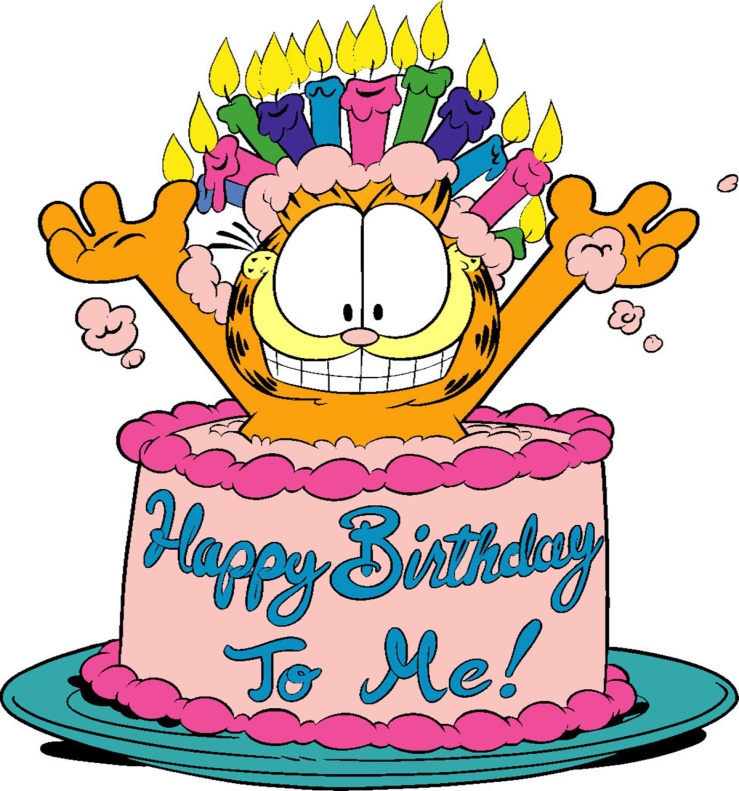 Teacher: 
Mariana Ursu
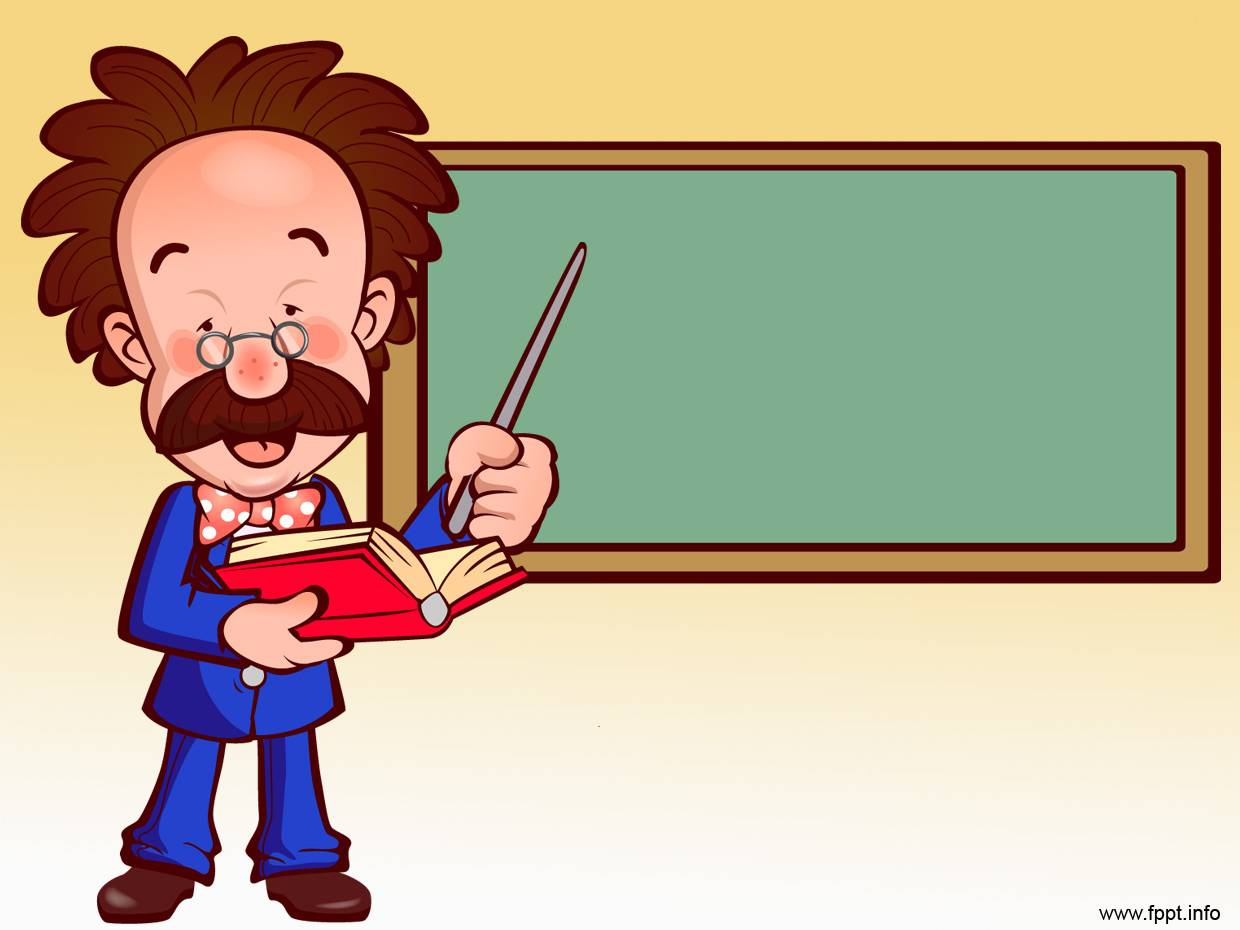 TODAY at the lesson:

-  Learn new words;
-  Read a text;
-  Sing and have fun.
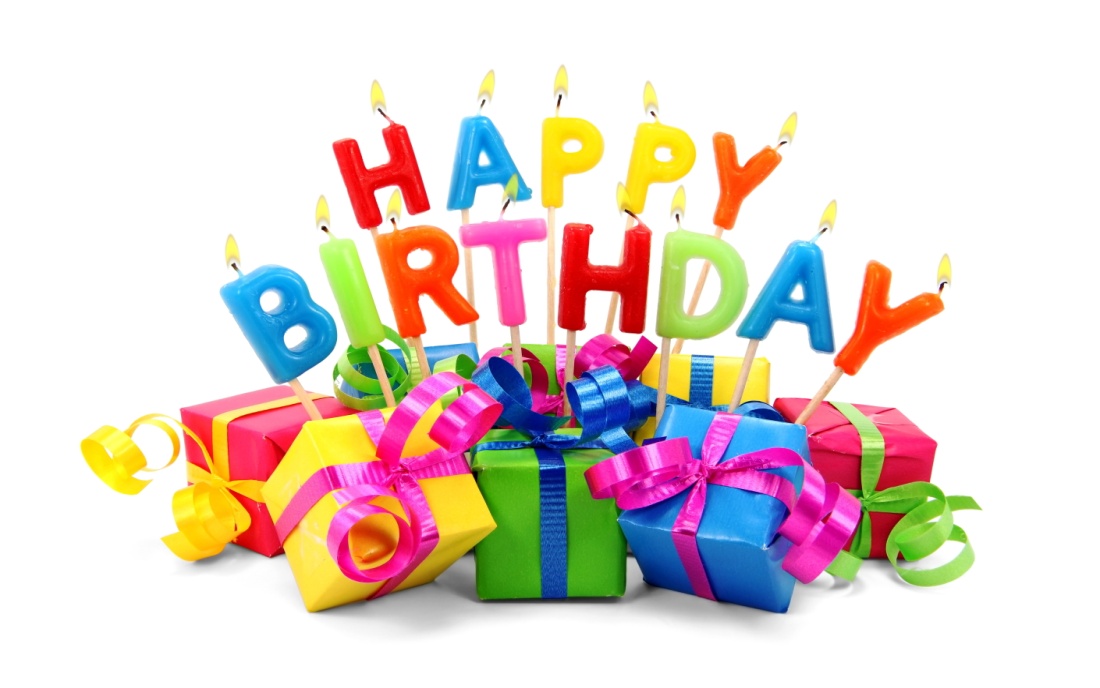 New
Vocabulary
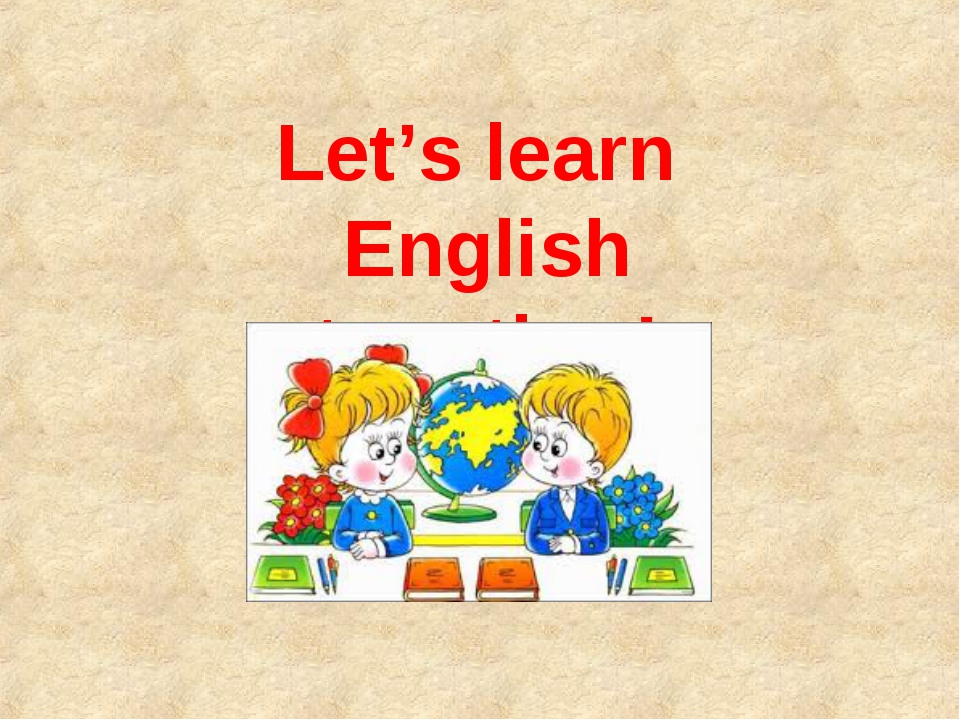 How to set the table
Form the comparison of the adjectives:
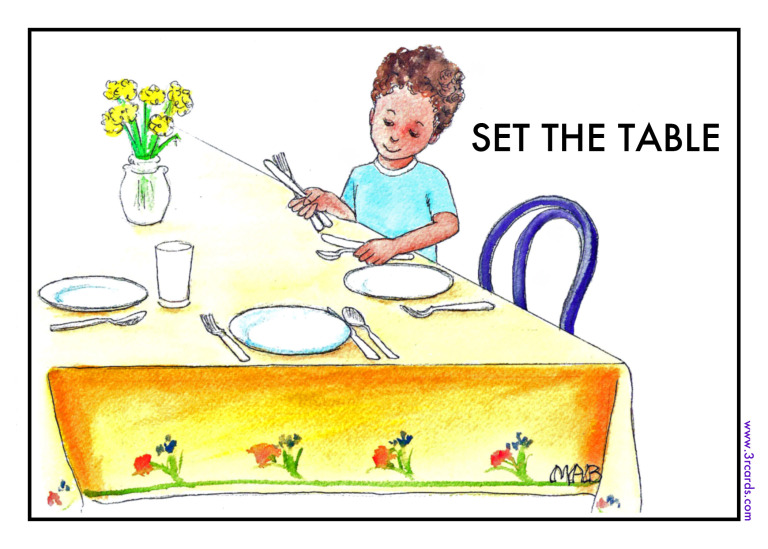 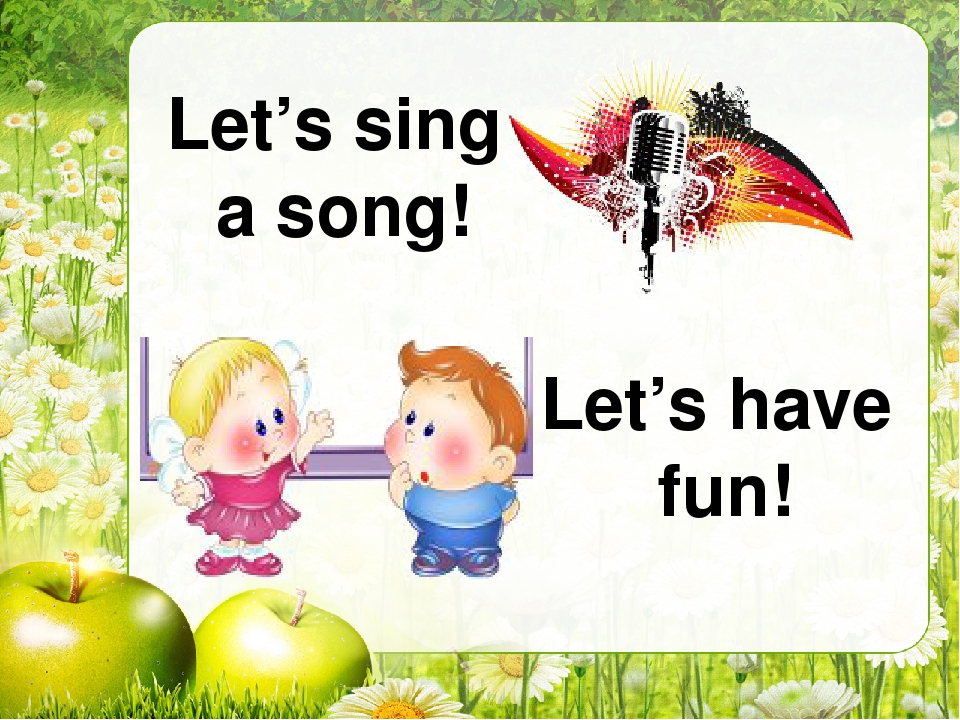 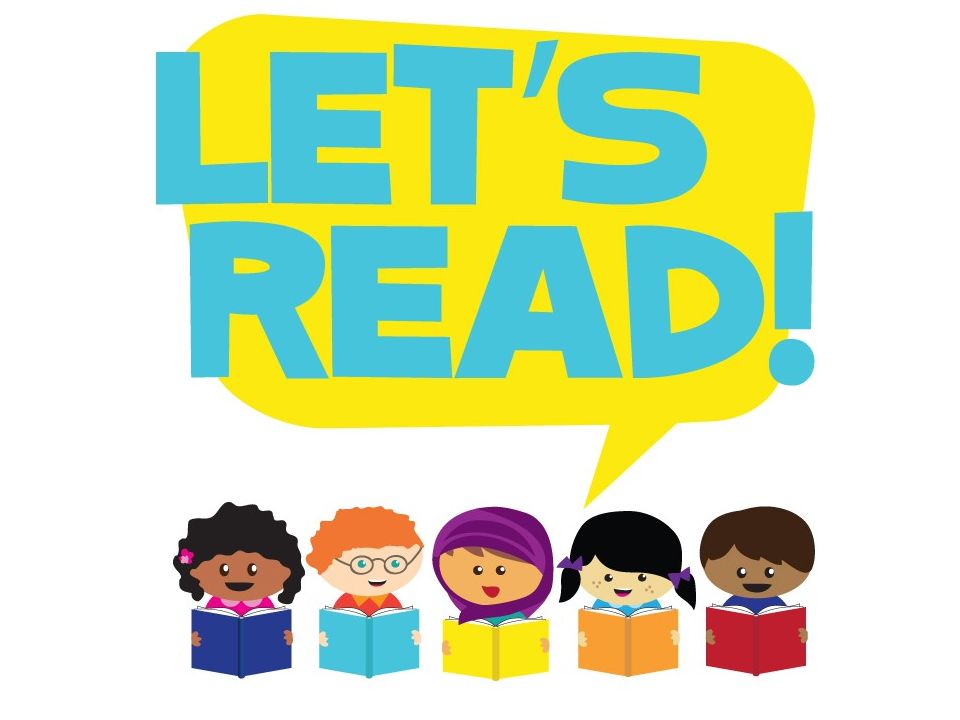 Tommy’s Birthday
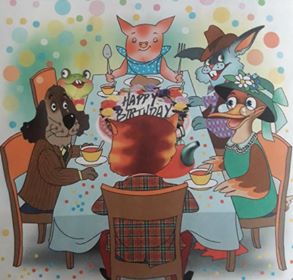 This is Tommy cat’s living-room. It is large and light. There is a big table and six chairs in the room.
    There are cups and saucers on the table. There are spoons, forks and plates on the table, too. There is a cake on a big plate.
Tommy’s Birthday
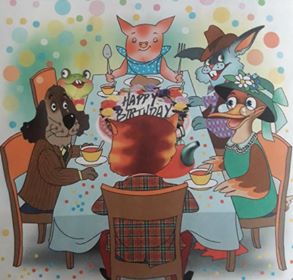 It is Tommy’s birthday. He is in the room with his friends. They are having tea and cake. They like the cake and they like the tea. They are singing Happy Birthday.
TRUE or FALSE
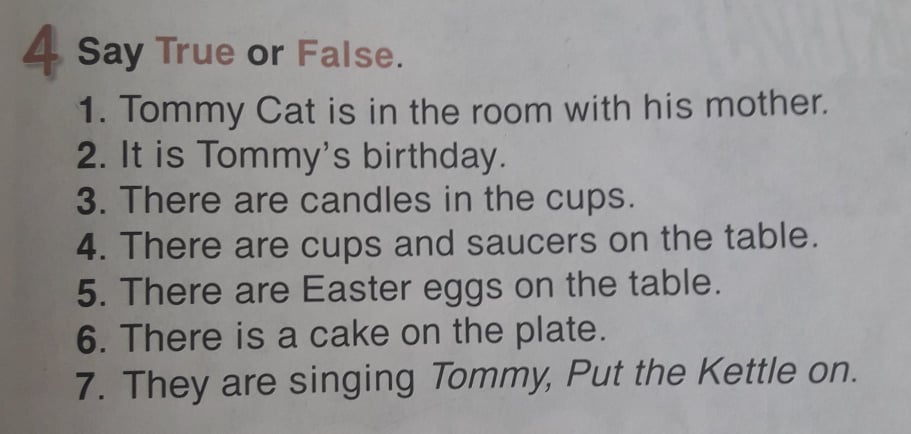 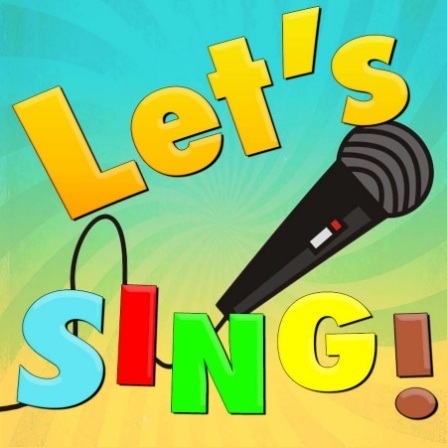 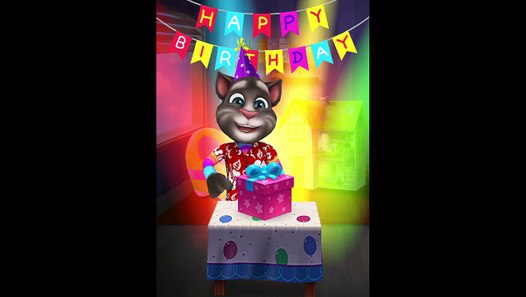 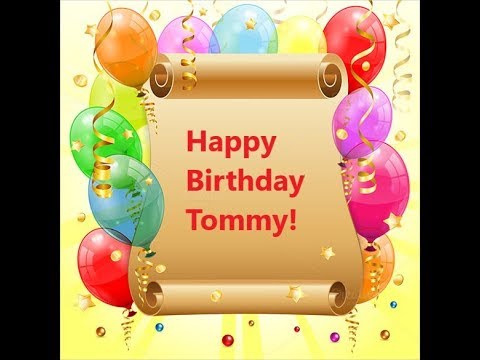 to
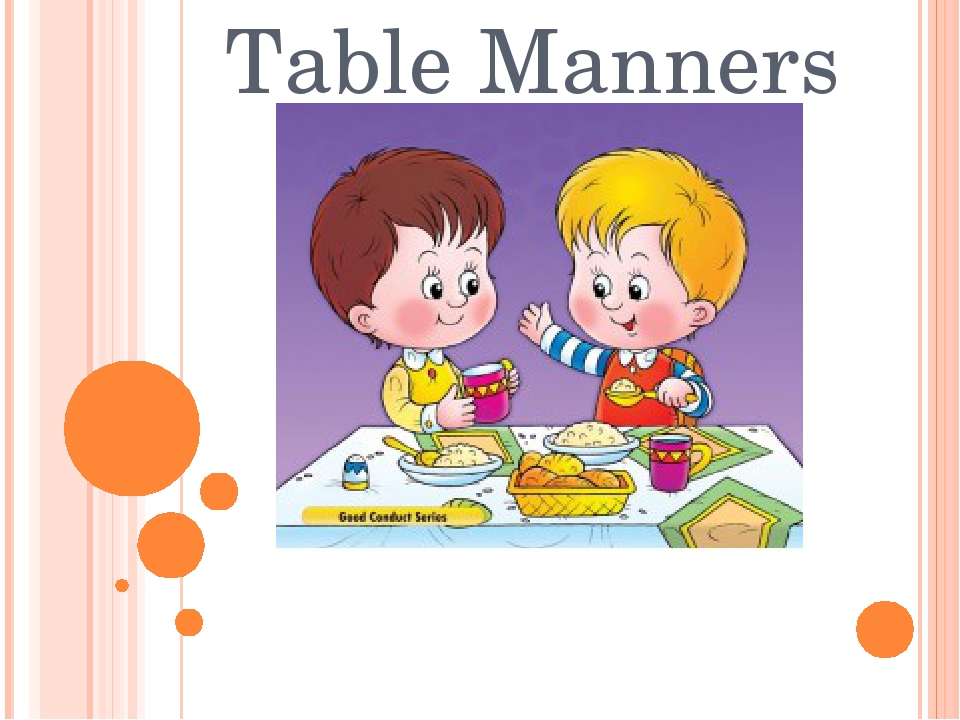 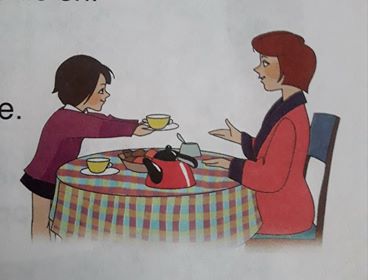 2. Here you are.
1. Pass me the cup, please.
3. Thank you.
4. You are welcome.
- Transmite-mi te rog ceașca.
 Poftim.
 Mulțumesc!
- Cu plăcere!
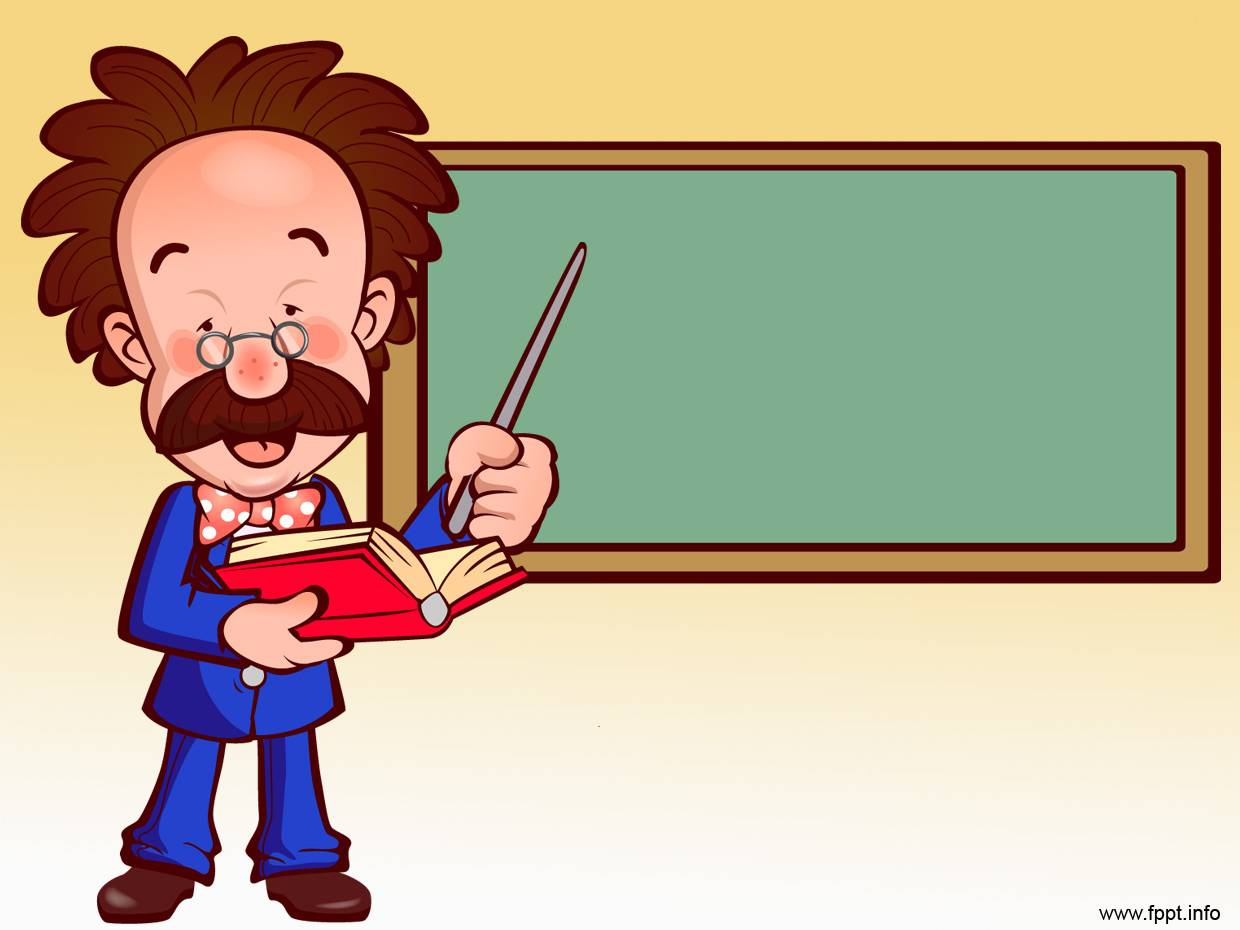 I can
-  say the new words;
-  read and translate the text;
sing HAPPY BIRTHDAY;
 be polite at the table.
SELF-EVALUATION
Homework: exercise 6, page 87.
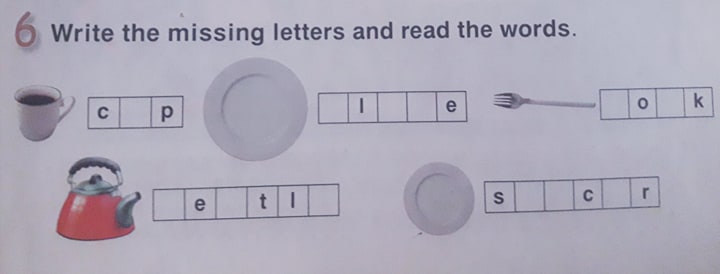 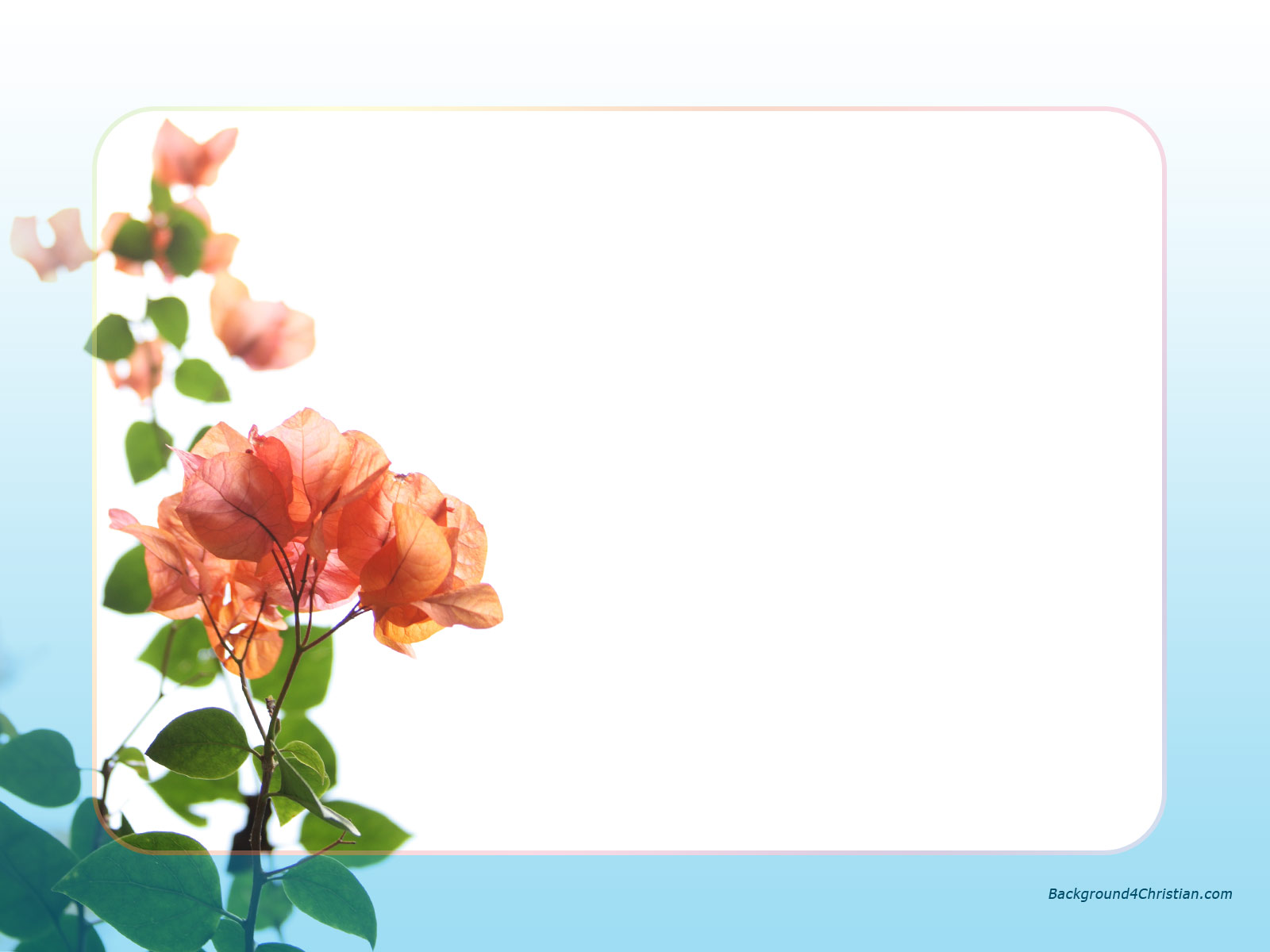 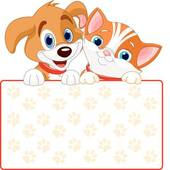 Thank you!
Goodbye!!!